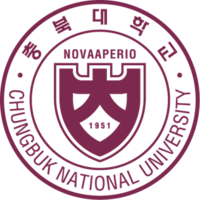 Chungbuk National University - 충북대학교
Bluetooth peer to peer
Teaching assistant: 배일호
2023. 03.24
1
Contents
Block diagram
Hardware
Principle of operation
Code and code description
Test results
2
2. Block diagram
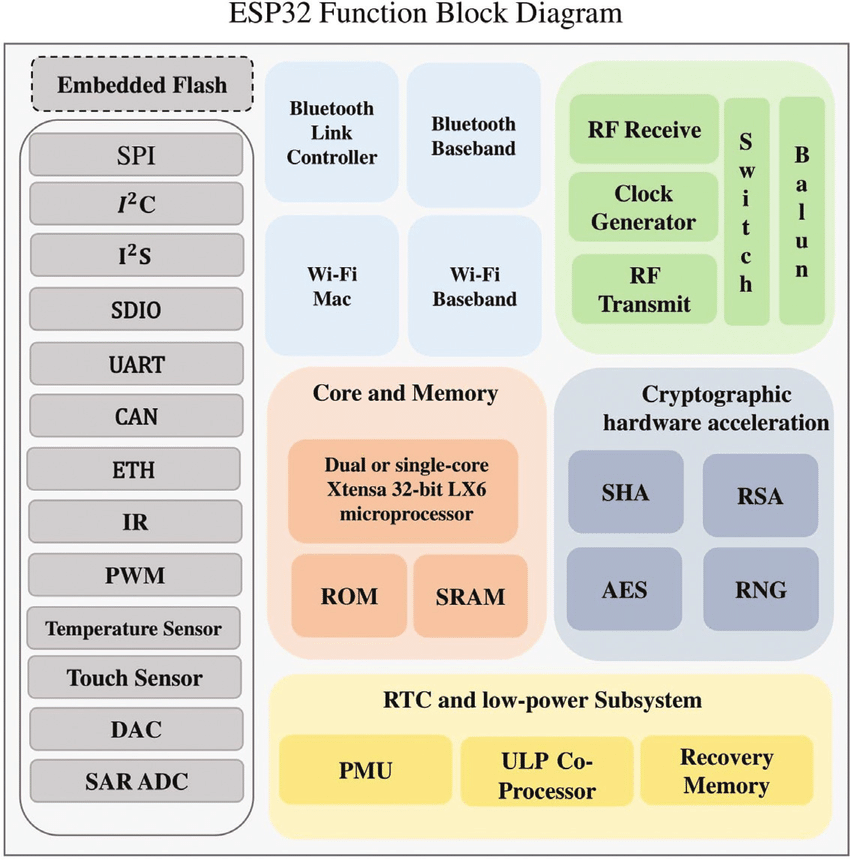 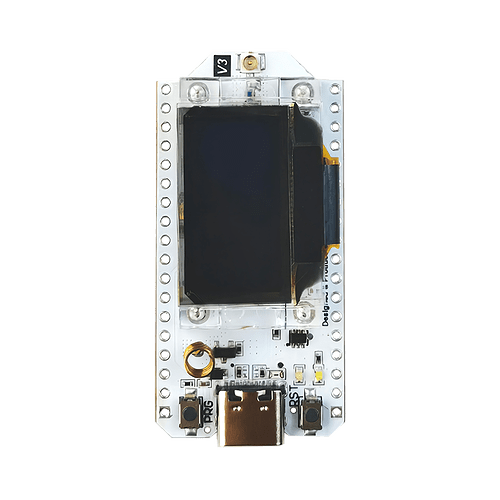 Block diagram of ESP32S3
3
[Speaker Notes: This is esp32s3 function block diagram. This board has Bluetooth, wifi, embedded flash, RTC and low-power subsystem
Today we are going to use Bluetooth of this board]
2. Hardware
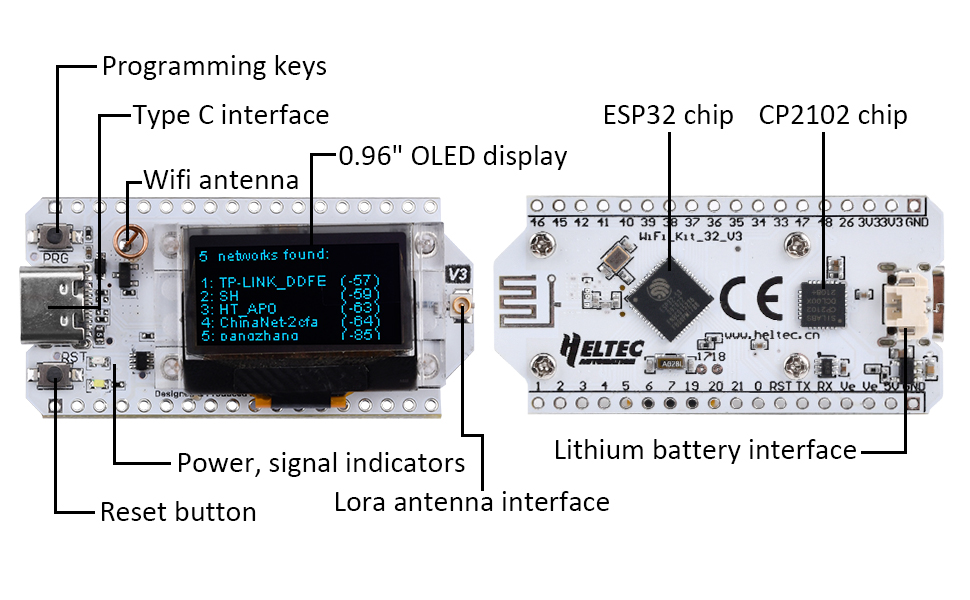 Description of ESP32 version 3 board
4
2. Hardware
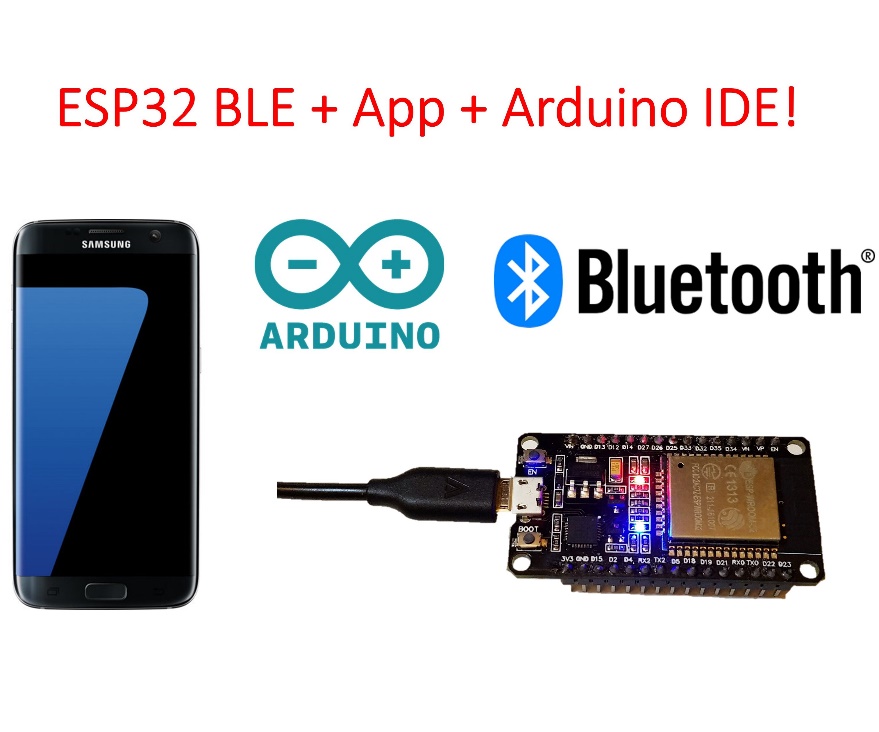 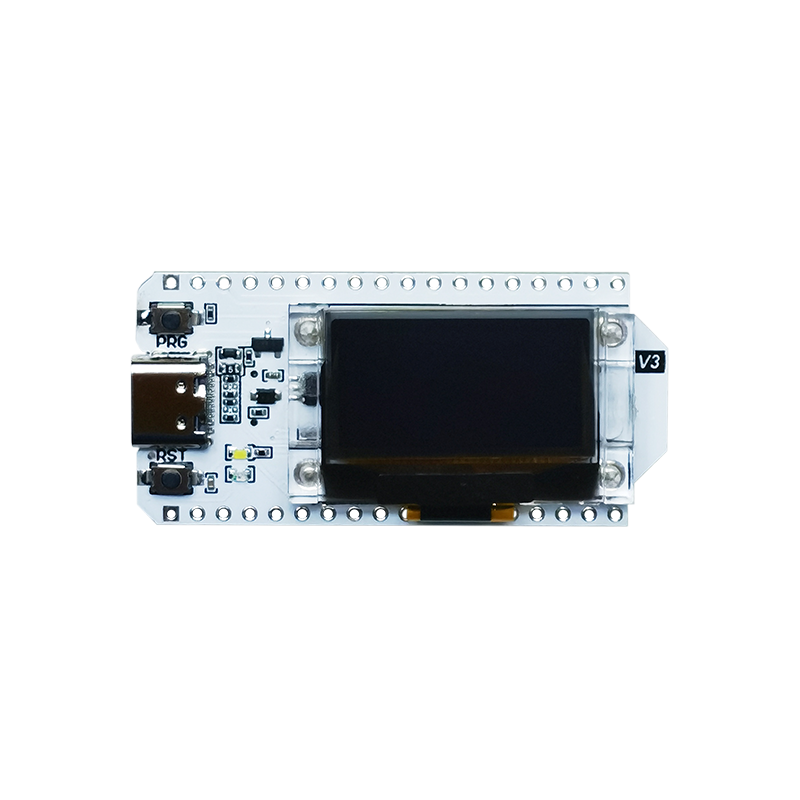 things to use
5
4. Principle of operation
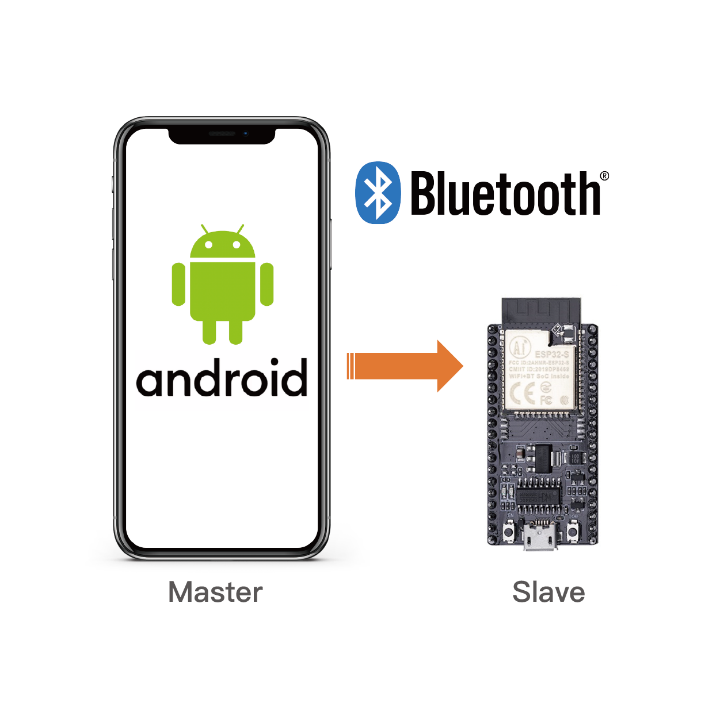 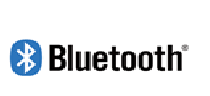 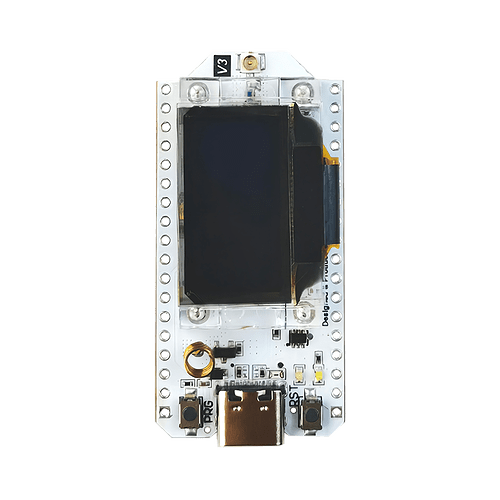 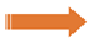 Bluetooth peer-to-peer communication allows two Bluetooth-enabled devices to establish a direct connection without the need for an intermediary device, such as a Wi-Fi router or cellular network. This connection is typically established using a Bluetooth radio frequency, which enables devices to communicate wirelessly over short distances.
To initiate a peer-to-peer connection, both devices must be within range and have their Bluetooth functionality turned on. Once the devices are paired, they can communicate directly with each other using Bluetooth profiles, such as the Object Push Profile (OPP) or the Personal Area Networking Profile (PAN). These profiles enable devices to share files, transfer data, and even stream audio or video content between each other.
6
3. Principle of operation
Download the Arduino IDE and android application
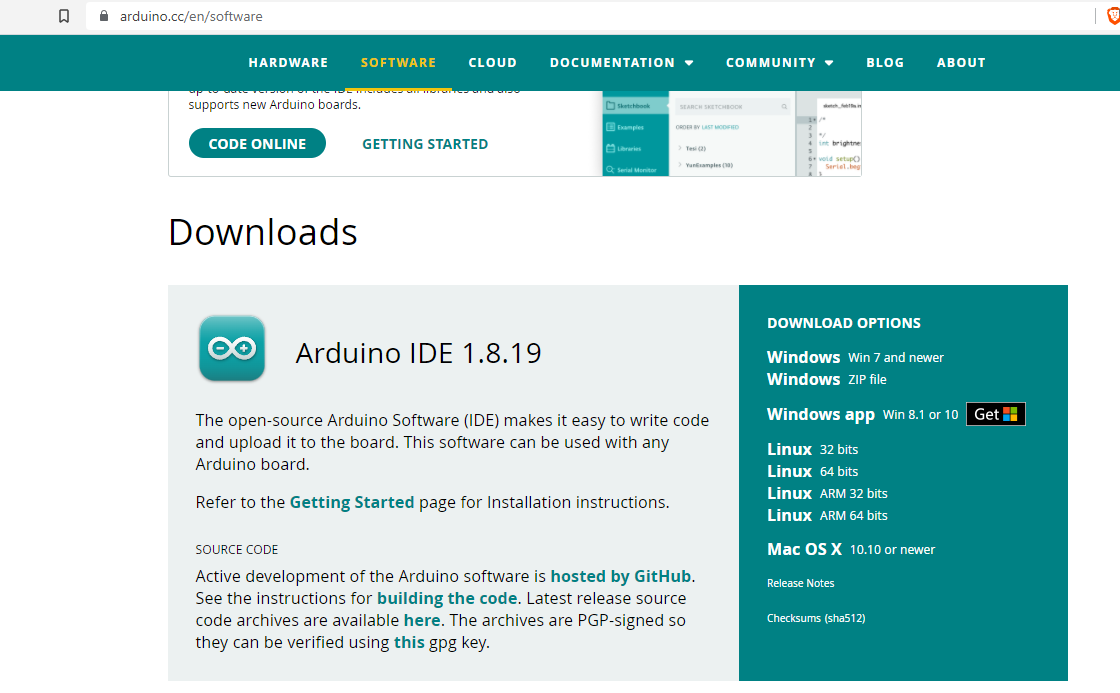 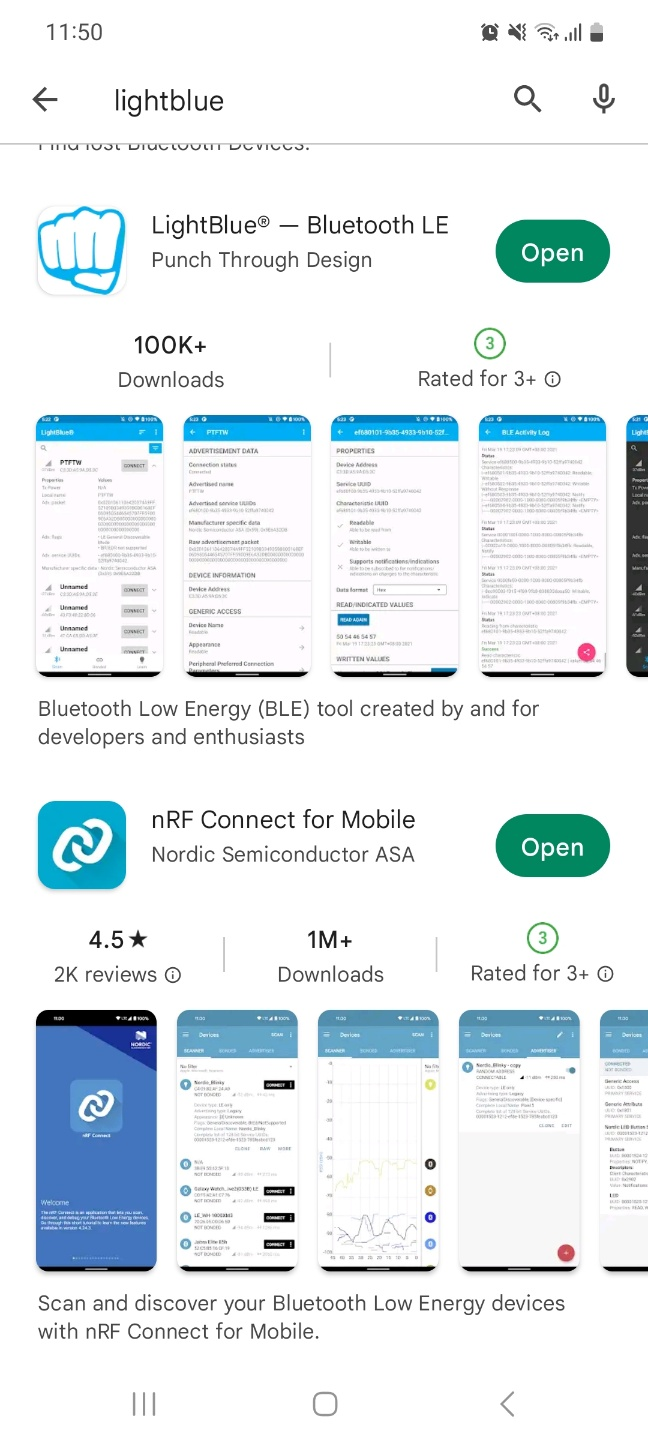 Download the Arduino IDE that is compatible with your computer system
7
4. Code and Code description
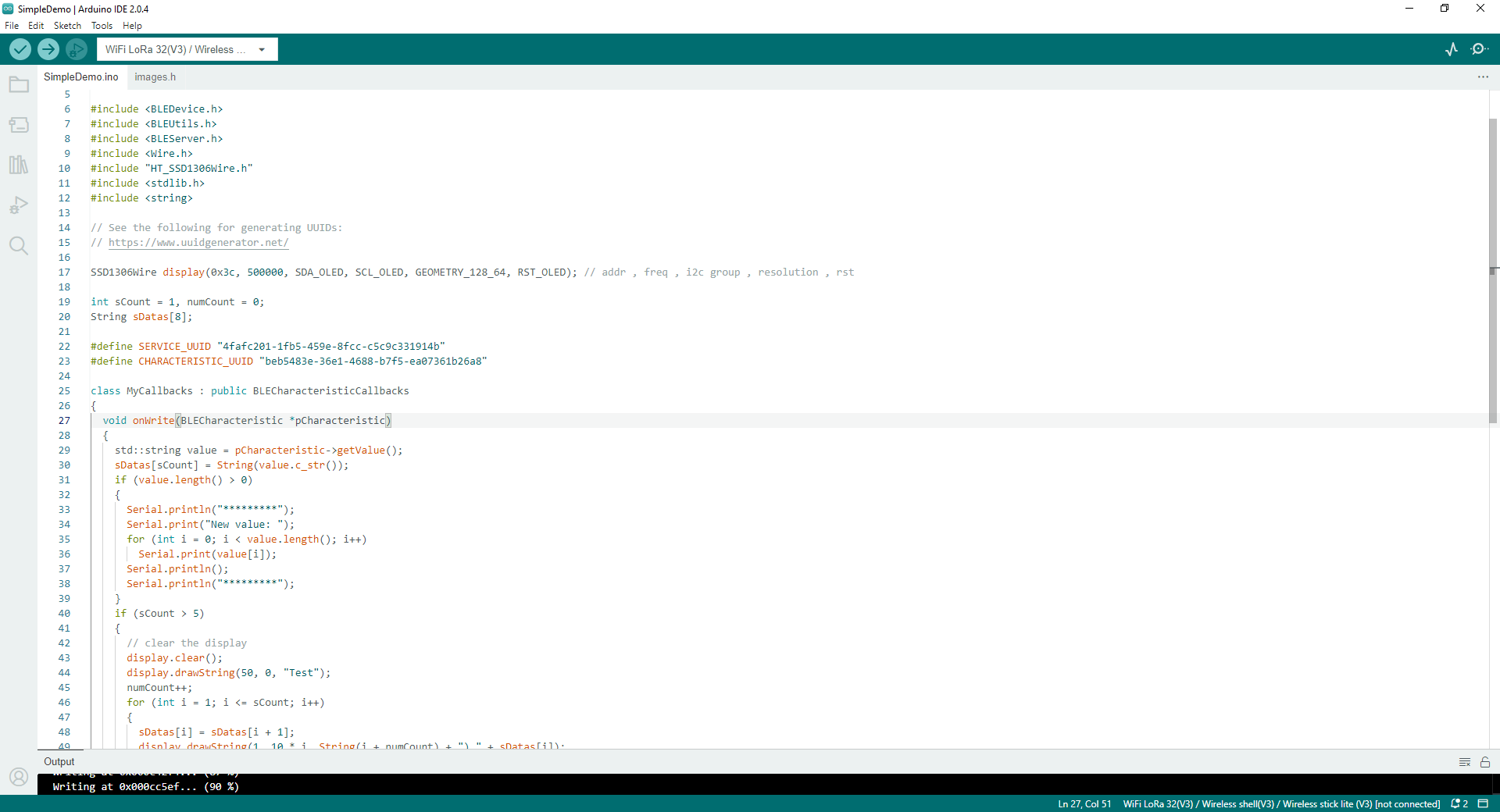 Include these libraries
Set the OLED display
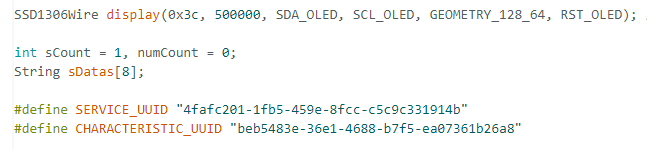 variables to use
Service and characteristic IDs are for Bluetooth setting
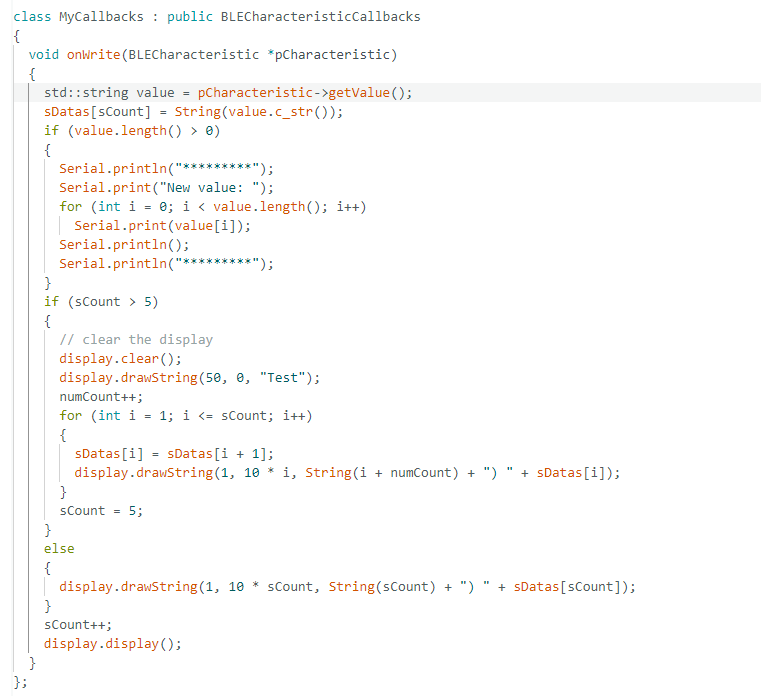 this class is a callback class for Bluetooth
if you send data from a phone to an esp32 board, this class will be activated
8
4. Code and Code description
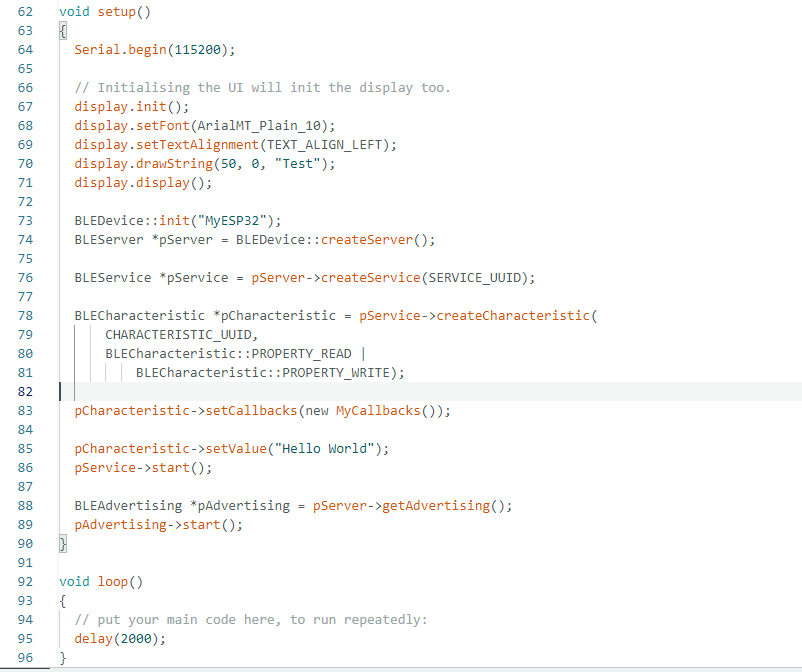 set up Serial monitor, ESP32 Bluetooth and OLED display
9
7. Test result
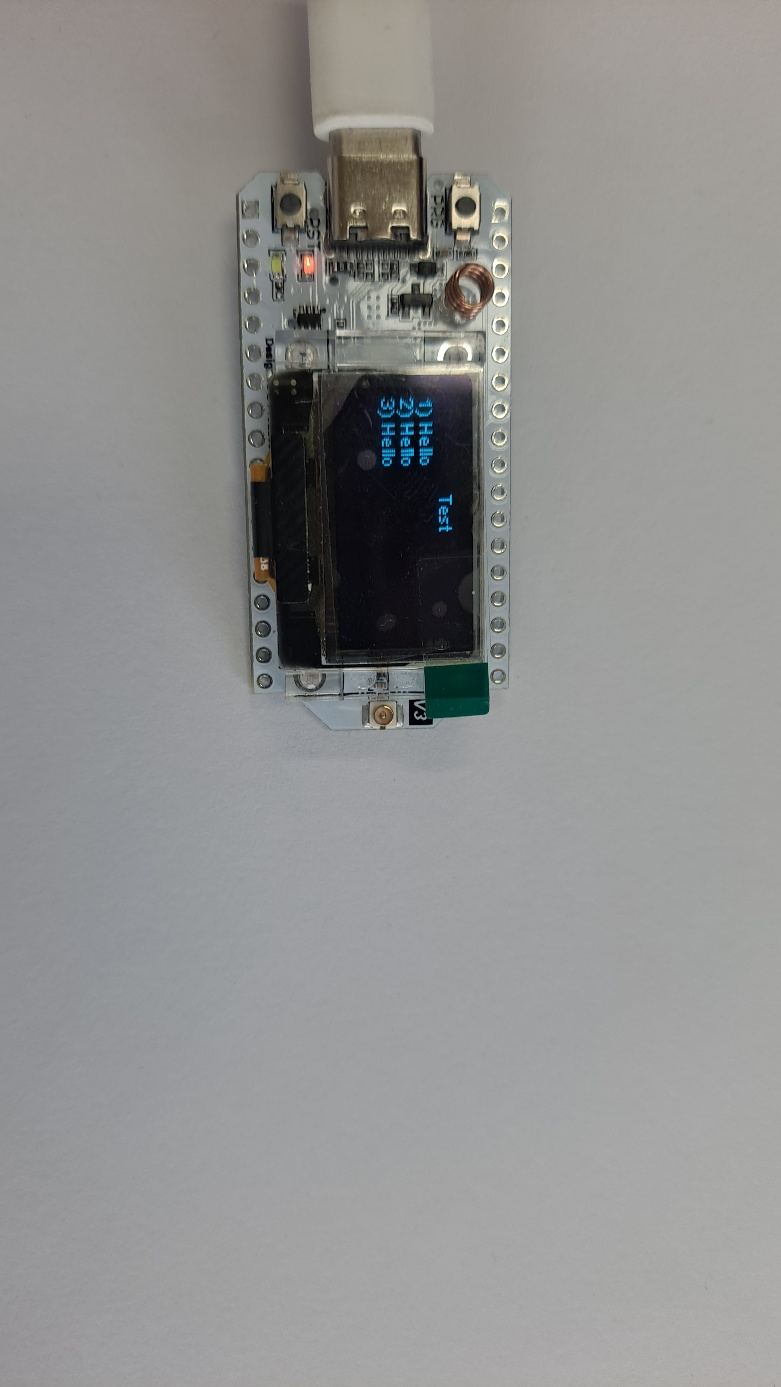 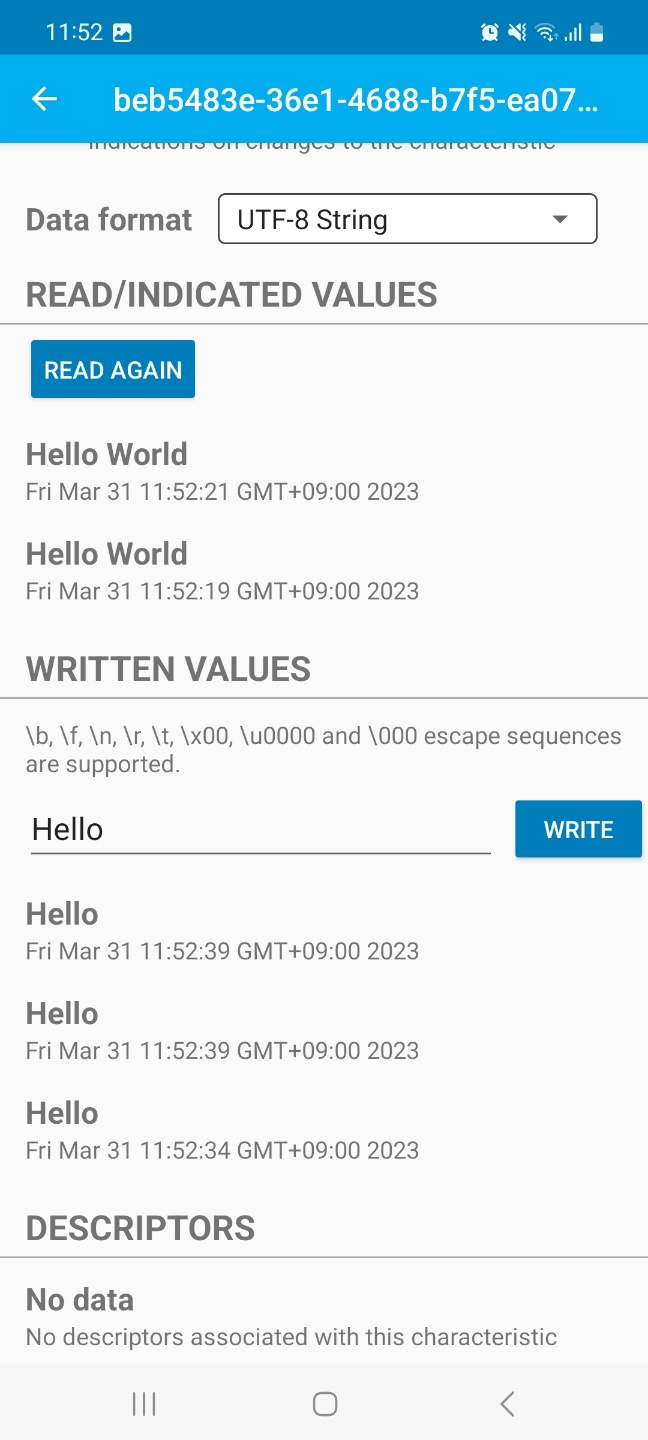 10
Thank you for yourconsideration